Modelling Credit ratings of international banks
Authors: 
MSc student Ella Khromova

Doctor of Economics, Professor Karminsky Alexander M.
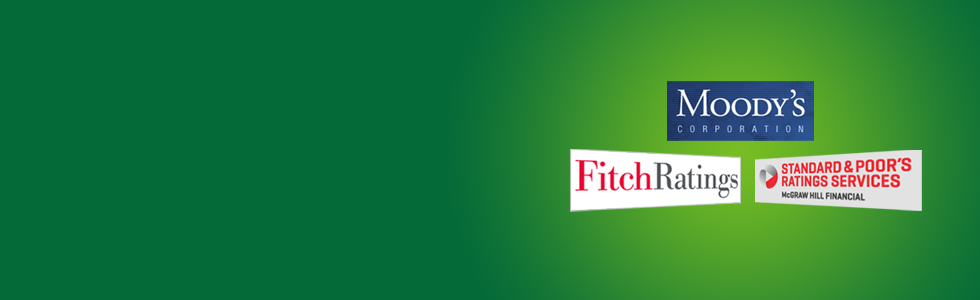 Actuality of the paper and the aim of the research
Aim of the paper
To create a reliable model of credit ratings for international banks based on the publicly available information
Actuality of the paper
valuable for banks themselves for internal control of financial performance under increasing importance of IRB approach

valuable for regulators who control the financial stability of the banking system as a whole.

valuable for counteragents in order to choose the optimal investment strategy
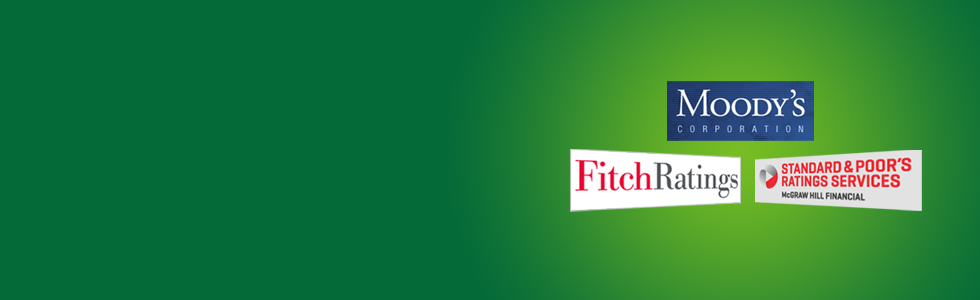 Goals of the paper
Goals of the paper
Make a review and comparison of academic literature on the following topic 

Compose a table of representative variables that have potential influence on ratings

Construct a relevant sample from the database

Make a model for forecasting banks credit rating

Check in sample and out of sample fit

Make conclusions on the hypothesis of the paper
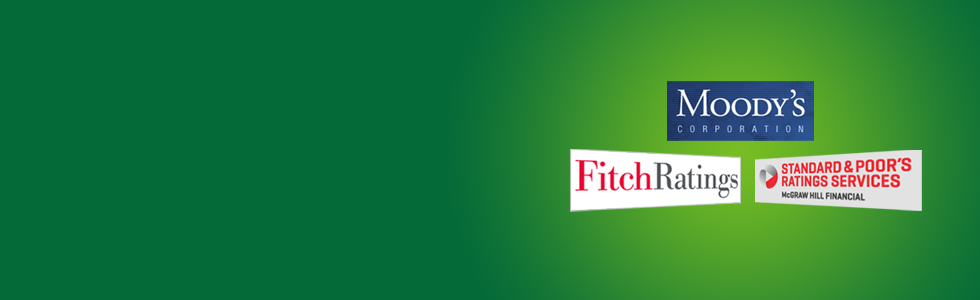 Analysis of Literature
What kinds of methodologies are used for modelling credit ratings?
Statistical models:

Linear probability model, LPM
Multinomial ordered logit/probit model (Hajek, Olej, 2010; Karminsky et al., 2006)
Discriminant analysis (Altman, 1968)

Artificial intelligence models: (Bennell et al., 2006; Cao et al., 2006; Huang et al., 2004; Kim, Kee, 2005; Kumar, Bhattacharya, 2006)

Neural networks 
Support vector machines
Case-based reasoning
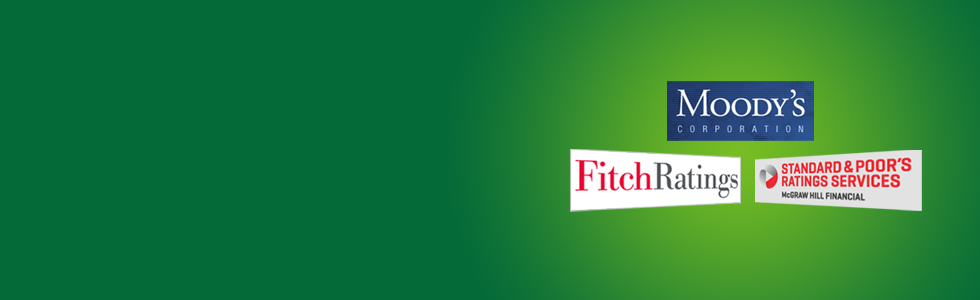 Factors of potential
influence
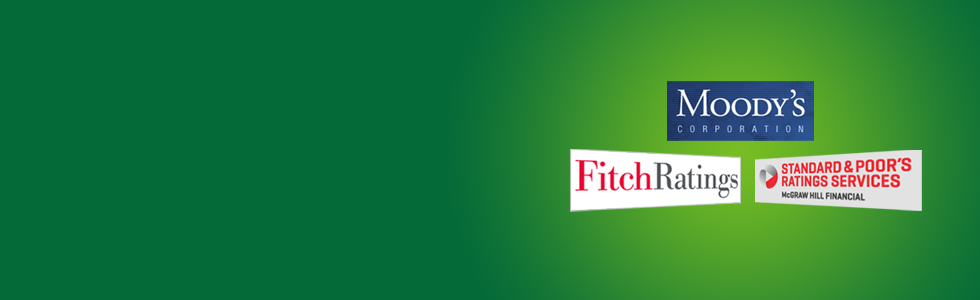 Factors of potential
influence
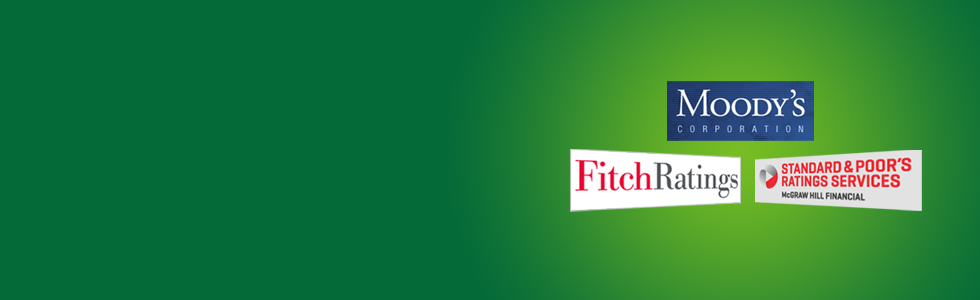 Factors of potential
influence
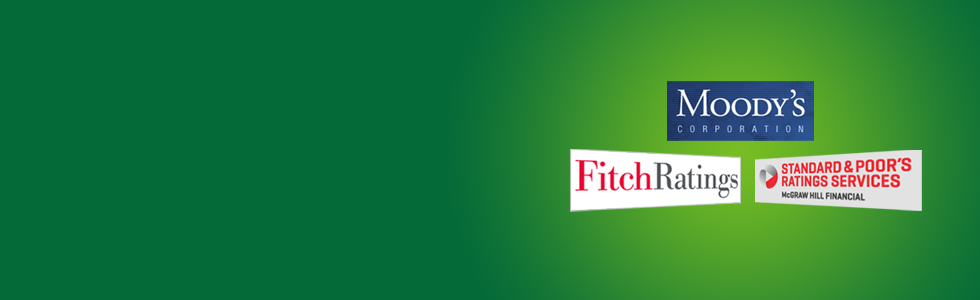 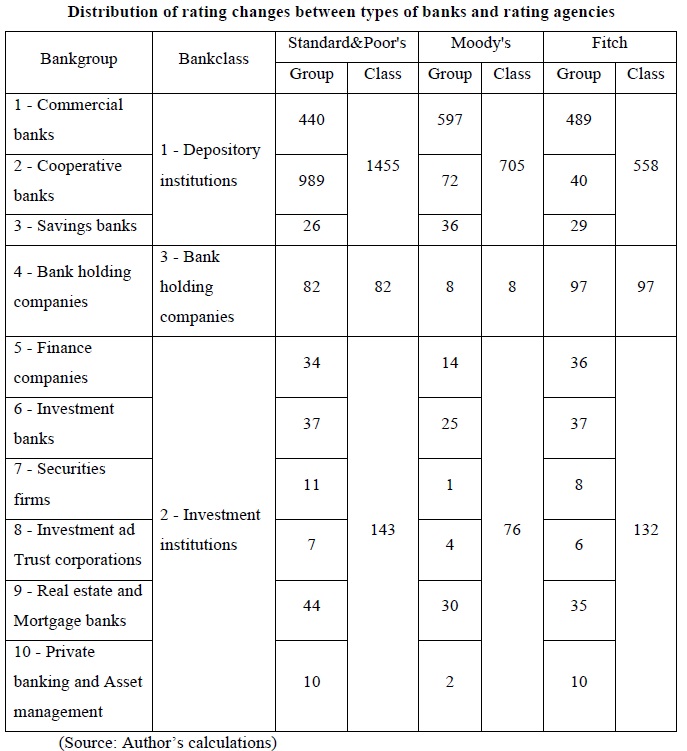 Data
Source: BankScope
Time period: 1996-2011
Type: quarterly data 
Initially: 30331 international banks

After first data filtration:
29212 banks left
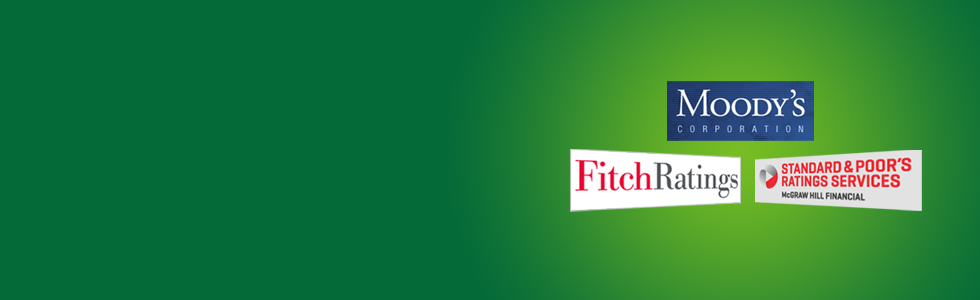 Data on bank’s ratings
However, credit rating was assigned only to 3256 banks
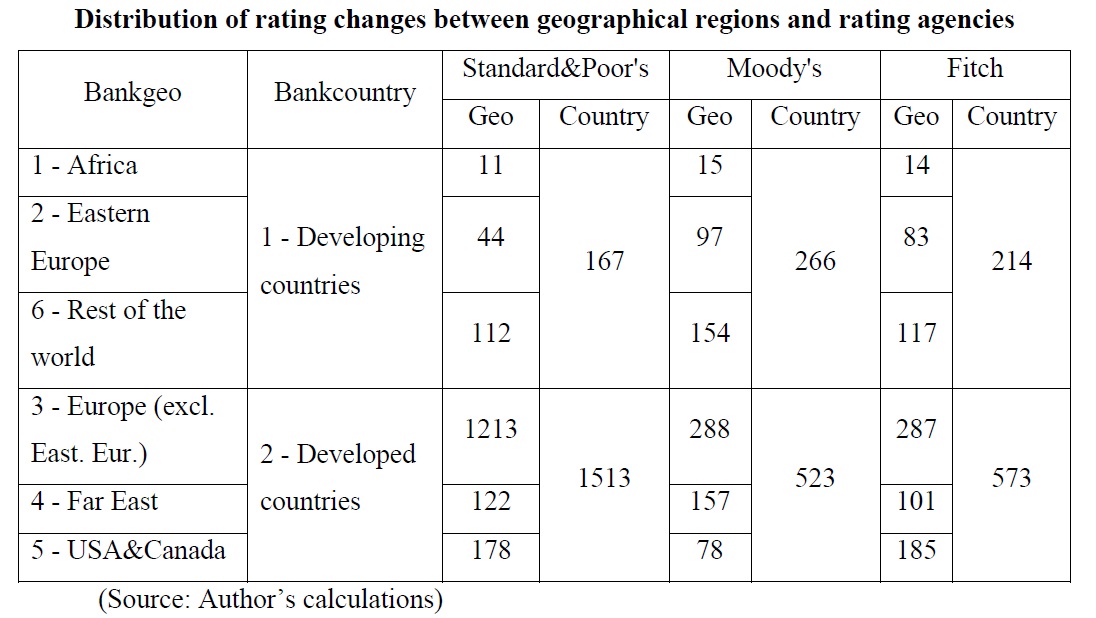 Data concerning banks ratings contains only info about the date of last rating change and its value
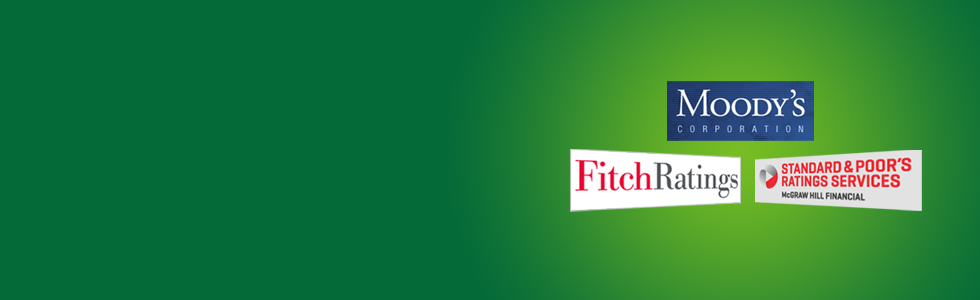 Data on bank’s ratings
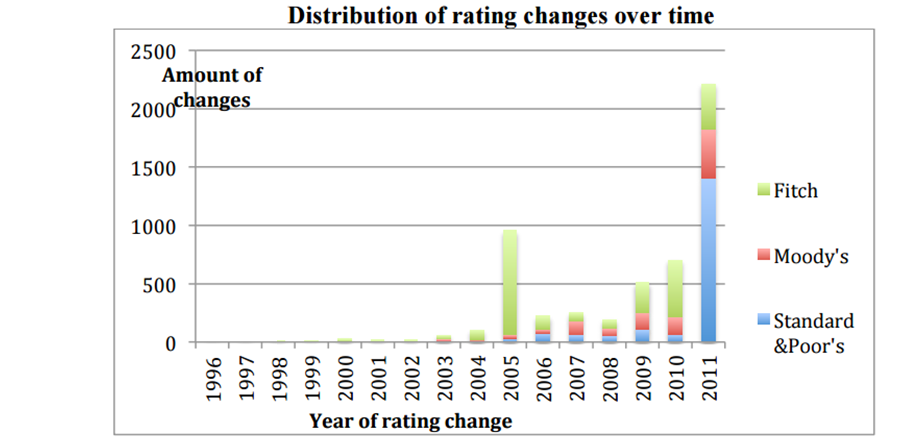 Samples of the rating changes are:

2609 banks for Fitch
1051 banks for Moody’s
1977 banks for S&P
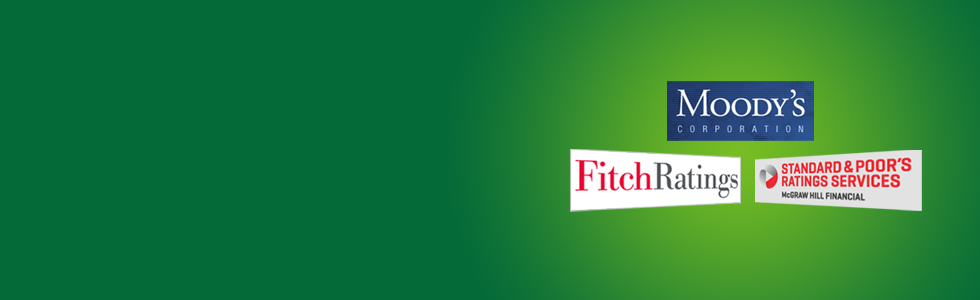 Construction of a representative sample
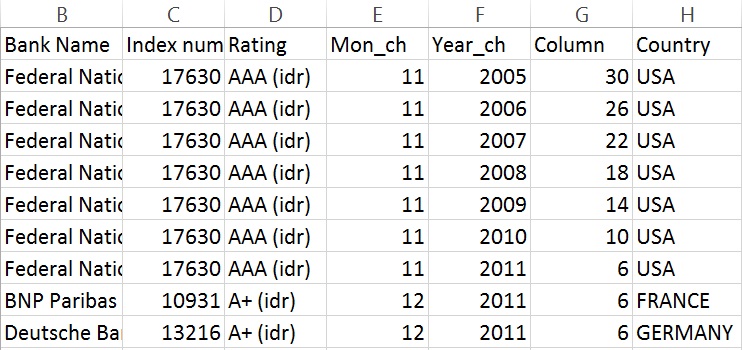 Fitch:

N=27

=>

N=1501
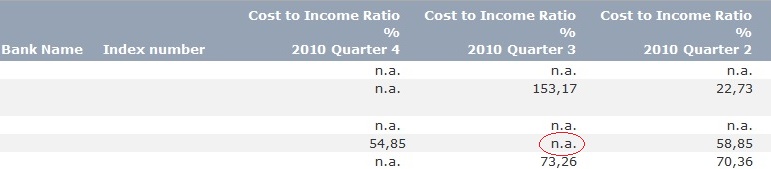 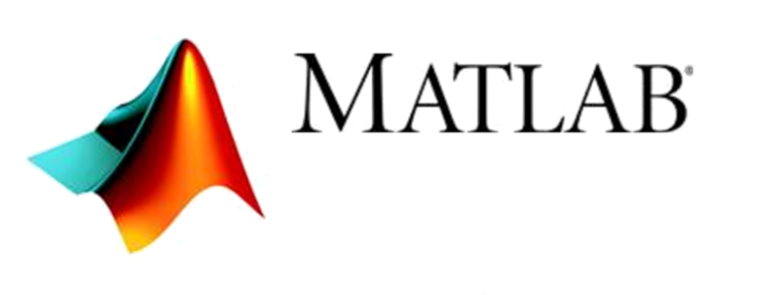 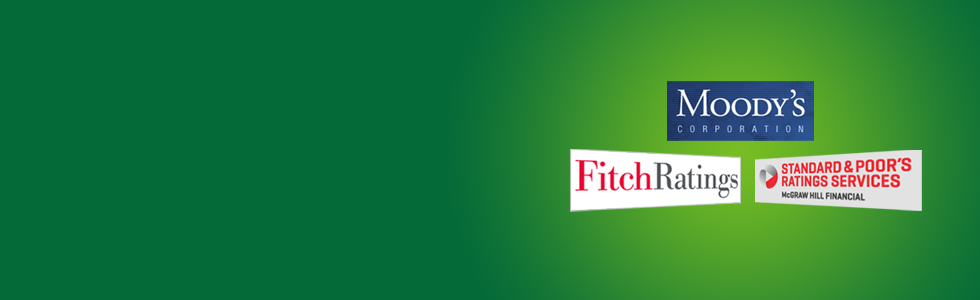 Formulation of the dependent variable
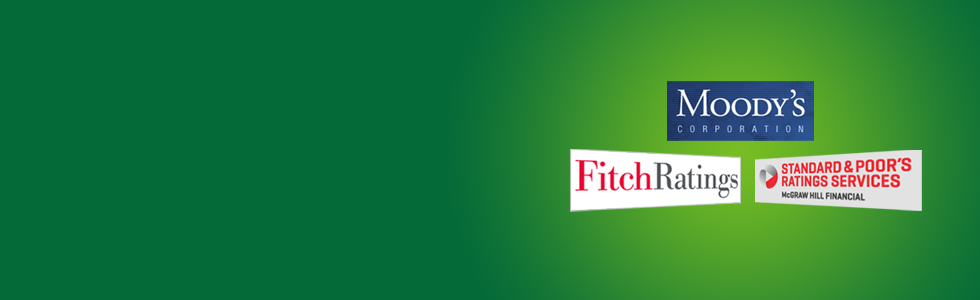 Empirical methodology
Estimating by maximum
likelihood method
Multinomial ordered probit/logit model
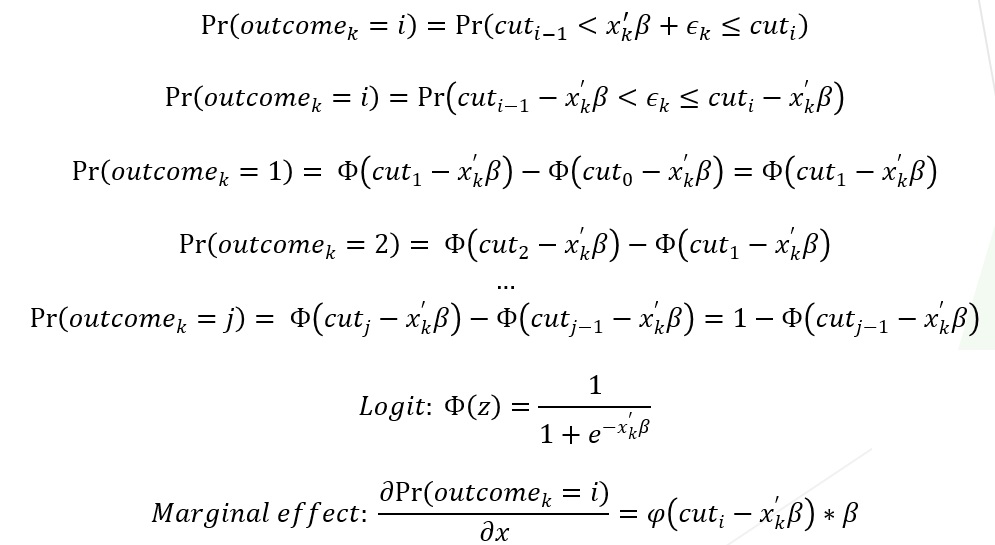 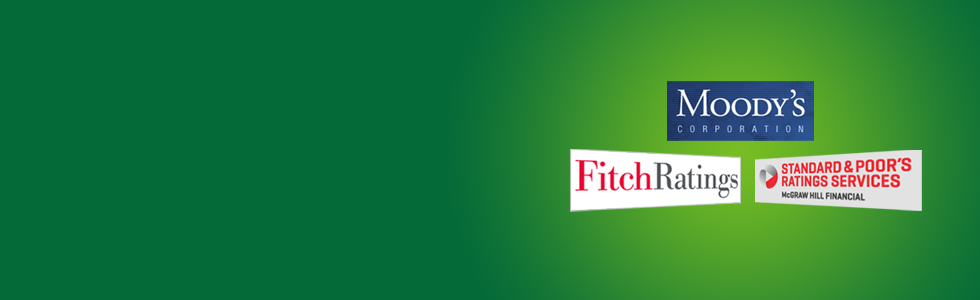 Base Model
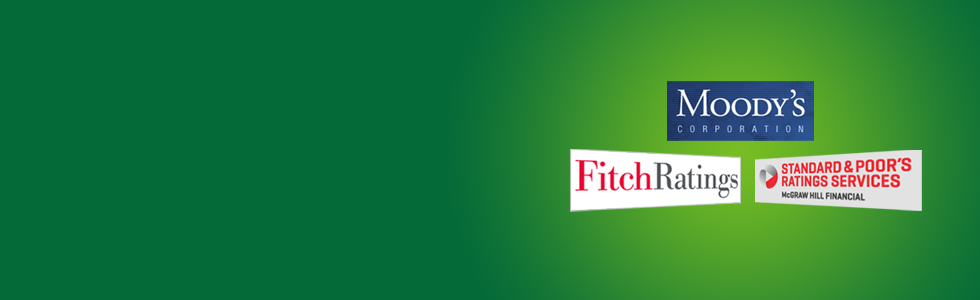 Financial coefficients
in the Model with macro and dummy variables
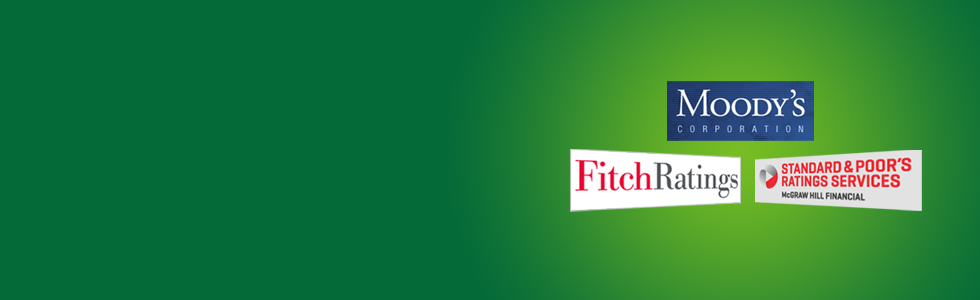 Model with macroeconomic and dummy variables
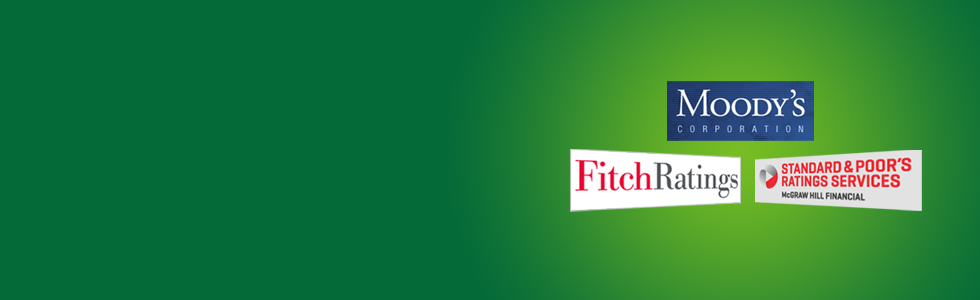 Hypothesis
1. Usage of macro variables in the model of banks rating will improve its predictive power. (Bellotti et al., 2011; Caporale et al., 2012; Gropp et al., 2006; Karminsky et al., 2007; Teker et al., 2013)
+
+
2. Regional affiliation of banking institution has an influence on its rating. (Caporale et al., 2012; Karminsky et al., 2007)
3. Ratings are not changed when economy starts to operate on a different business cycle stage. (Altman, Rijken, 2004; Amato, Furfine, 2004; Peresetsky, Karminsky, 2007)
-
4. There are differences in the methodological approaches among different rating agencies. (Afonso, 2002; Karminsky et al., 2007; Vasiluk et al., 2011)
+
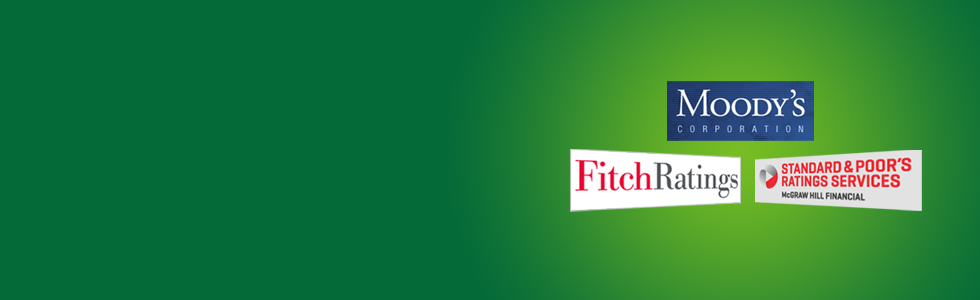 In-sample fit of 
the model. Effect of macroeconomic variables
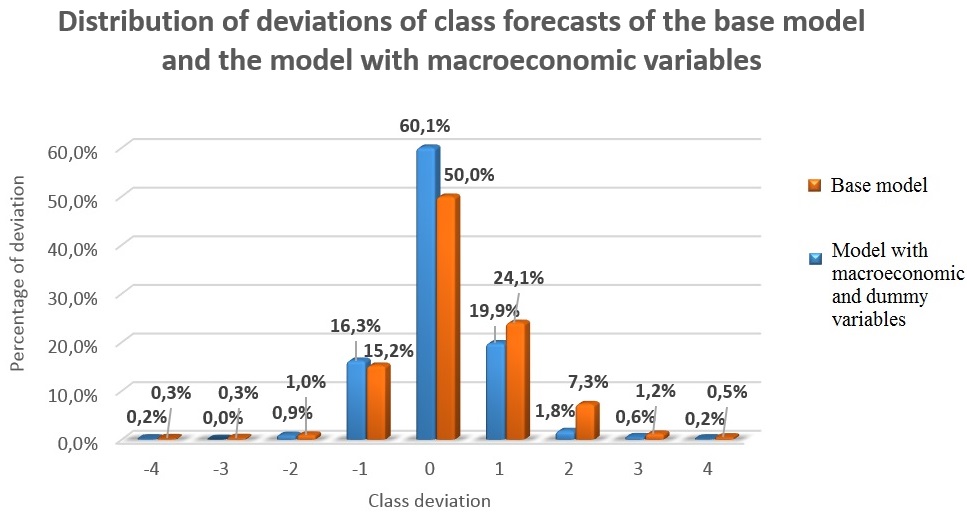 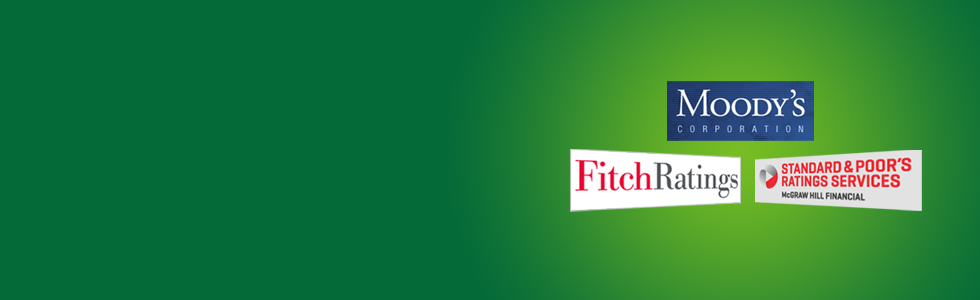 In-sample fit of 
the model. Comparison class forecast of different agencies
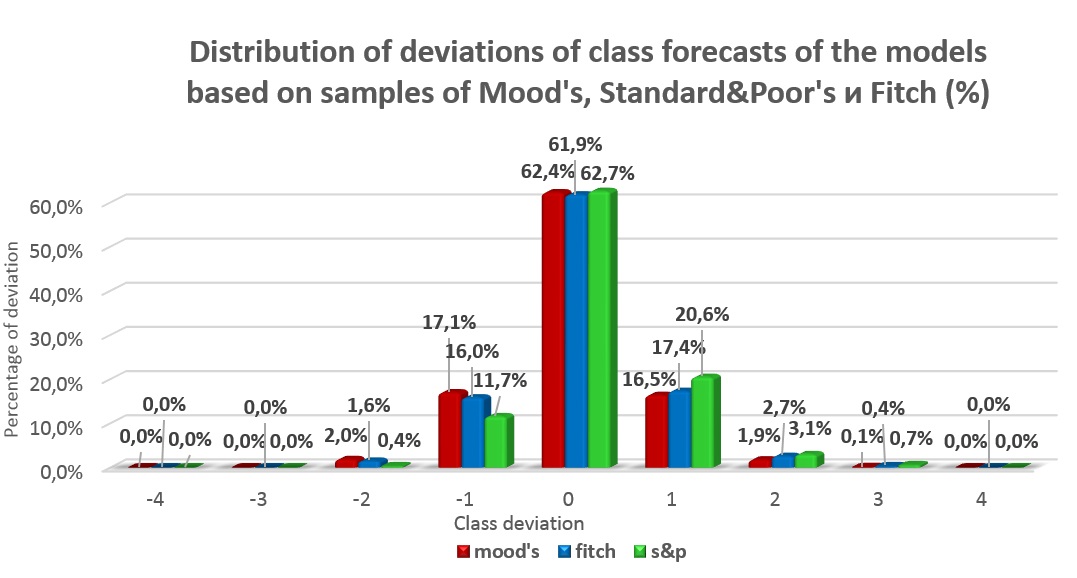 Fitch tends to be the most conservative

Moody’s tends to be the most liberal

(Afonso, 2002; Karminsky et al., 2007; Vasiluk et al., 2011)
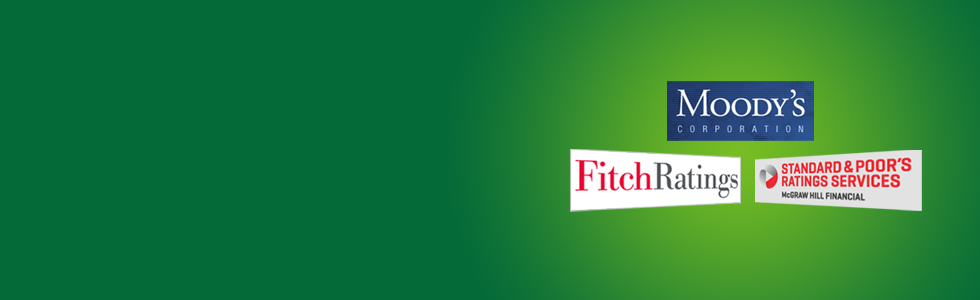 In-sample fit of 
the model. Detailed analysis 
of deviations
Classification of deviations of class forecasts of the model based on samples of Mood's ratings
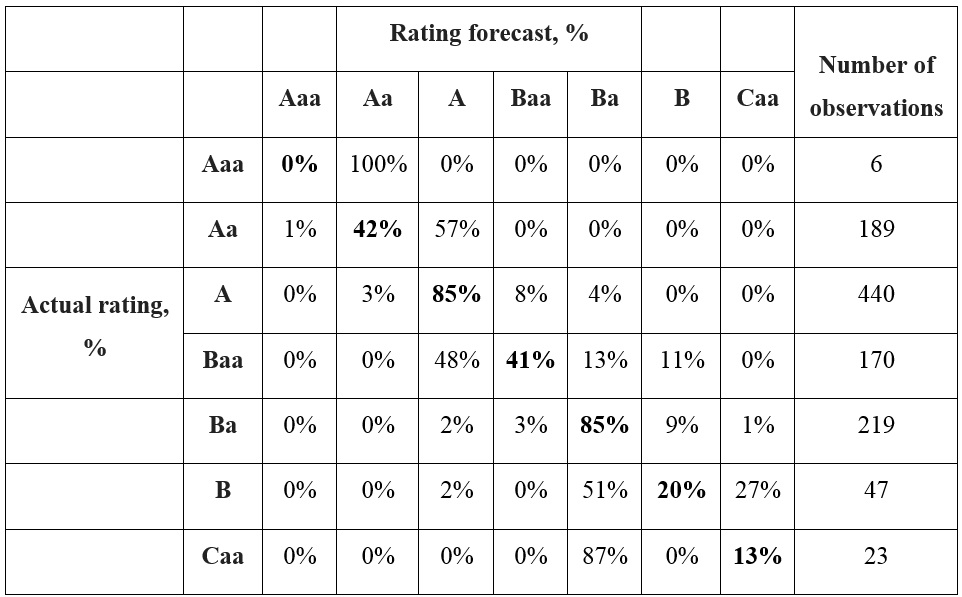 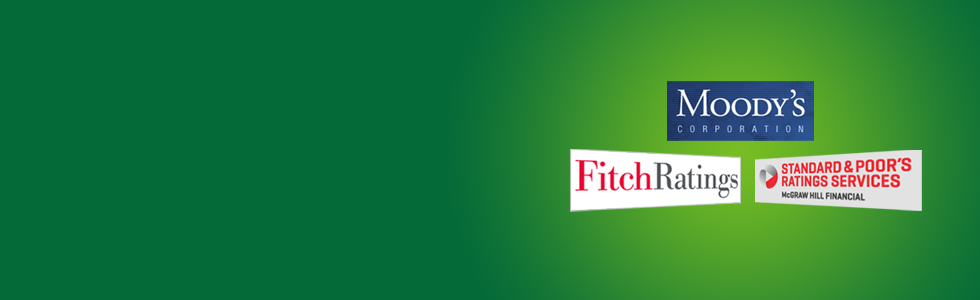 In-sample fit of 
the model. Comparison grade forecast of different agencies
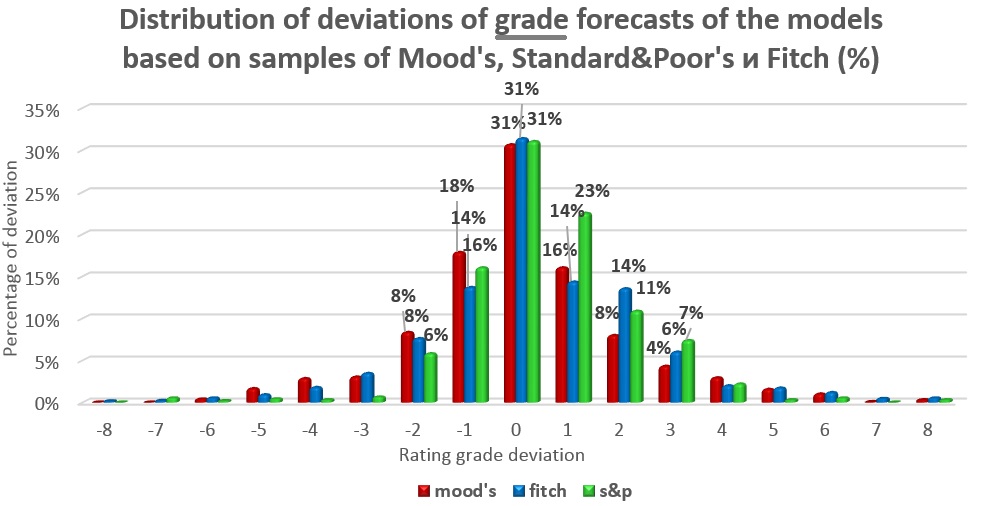 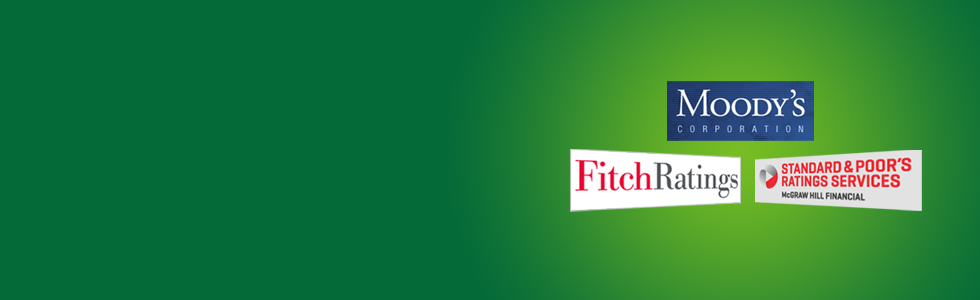 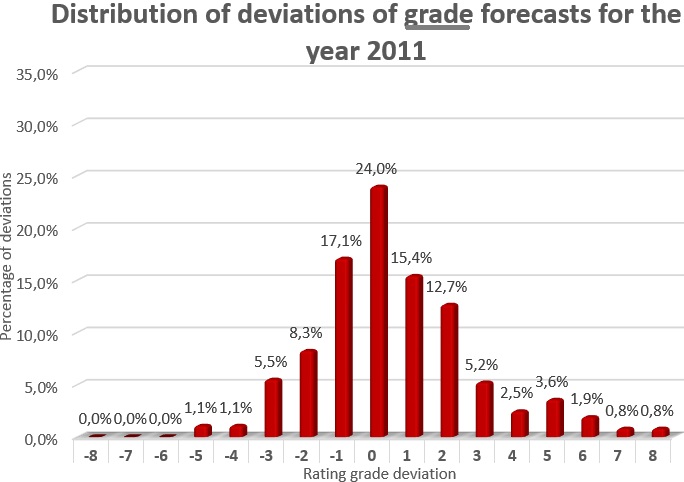 Out of sample fit of 
the model. 
Comparison grade  
and class forecast
Use 1996 – 2010 for model construction

Forecast using estimated parameters probabilities for 2011
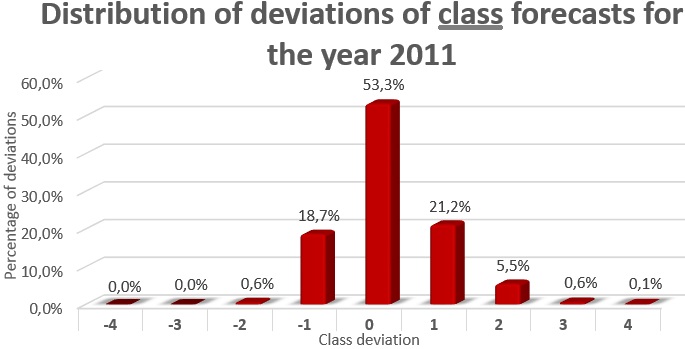 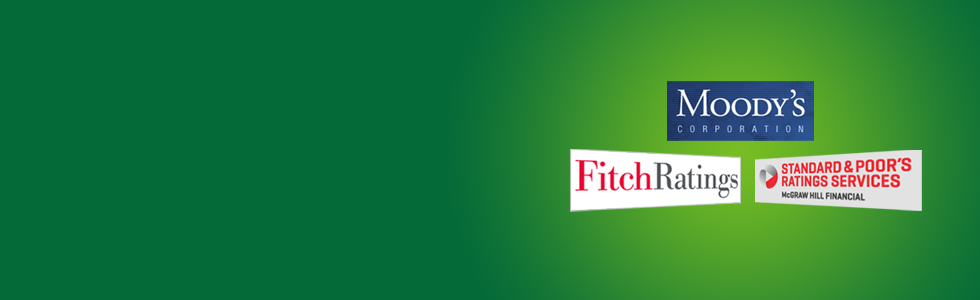 Results
The list of significant and insignificant financial variables was obtained

Inclusion of macro variables has improved explanatory power of the model

Hypothesis of regional influence on banks ratings was not rejected

Rating agencies do change their grade when economy operates on the different business cycle stage

A conclusion of conservative nature of Standard&Poor’s ratings and overvalued Moody’s grades compared to the rating agency Fitch was made

The obtained model was classified as practically useful as predicting of rating grade gave 31% of precise results and up to 70% forecasts with an error within one rating grade, while predicting of rating class resulted in 62% and 95% respectively.
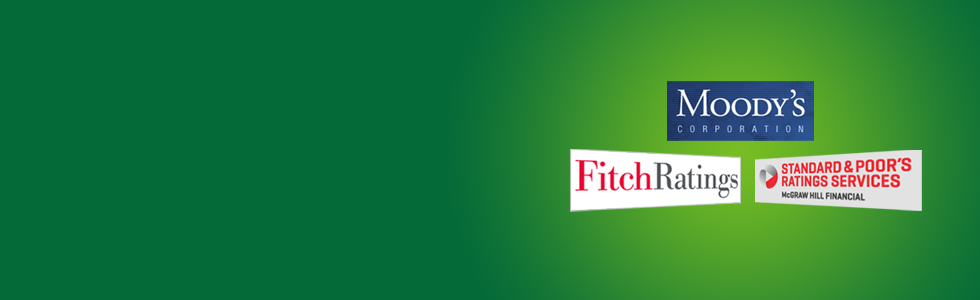 Uniqueness of the paper and Further research
Uniqueness of the paper
The model is based on a new comprehensive data base

New methods of increasing number of observations were provided

A set of unique indicators that influence credit ratings were obtained
Further research
Adding more qualitative indicators of institutional variables

Separate modelling of upgrades and downgrades of rating changes (Distinguin et al., 2013)

Use other statistical or artificial intelligence methodologies
Thank you for your attention!
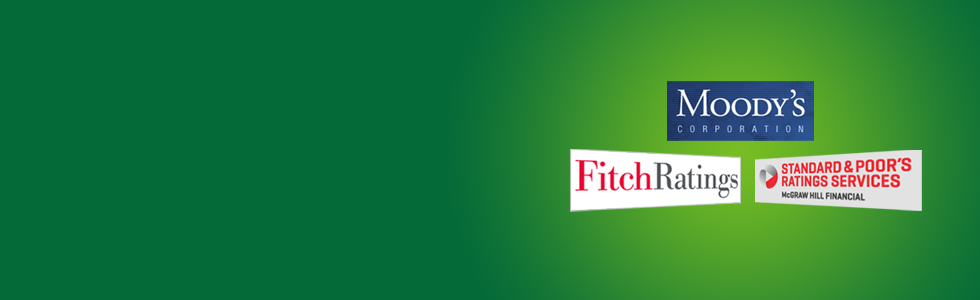 Appendix 1: Correlation matrix
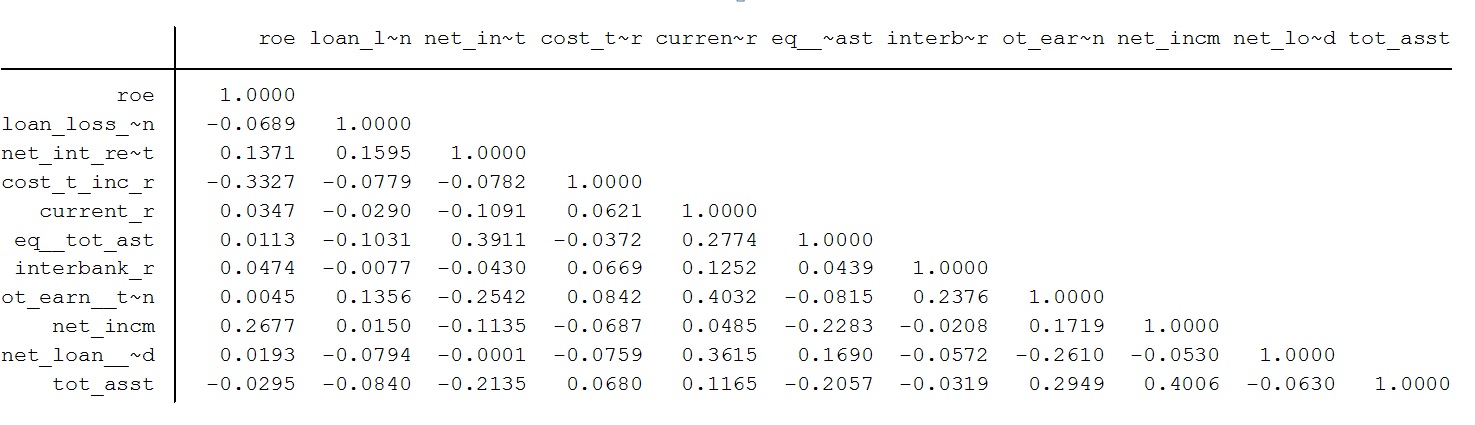 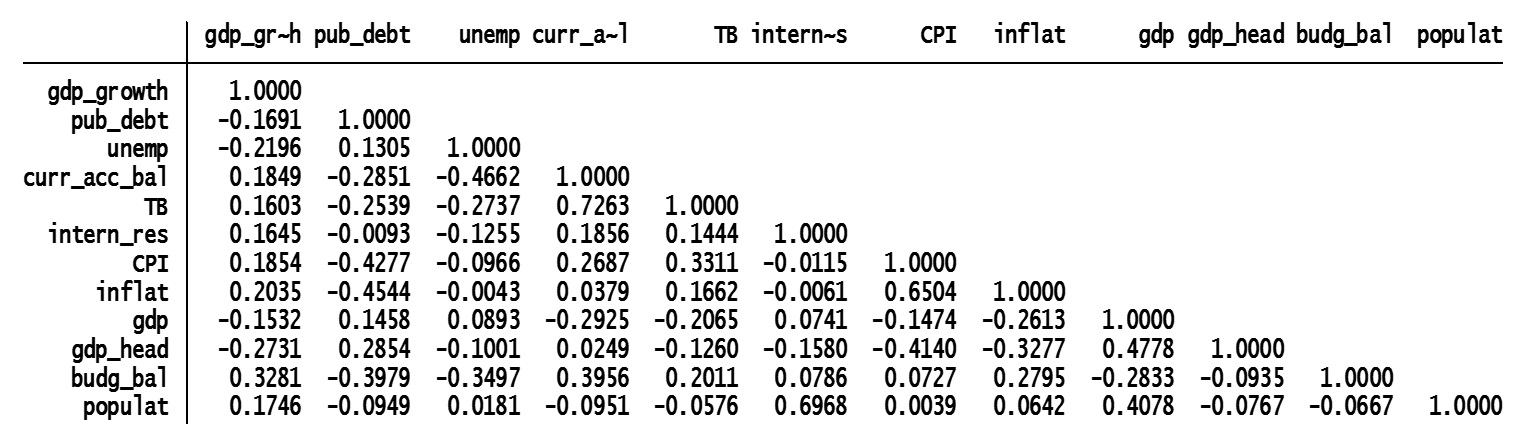 Explanatory variables with correlations higher than 35% were omitted
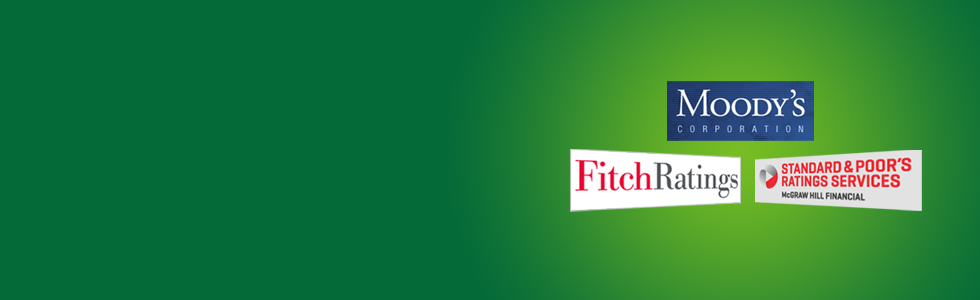 Appendix 2: Insignificant variables
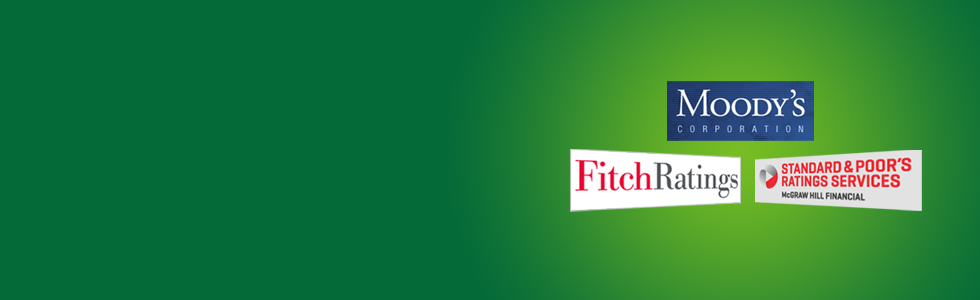 Appendix 3: Detailed deviations of class forecasts for S&P
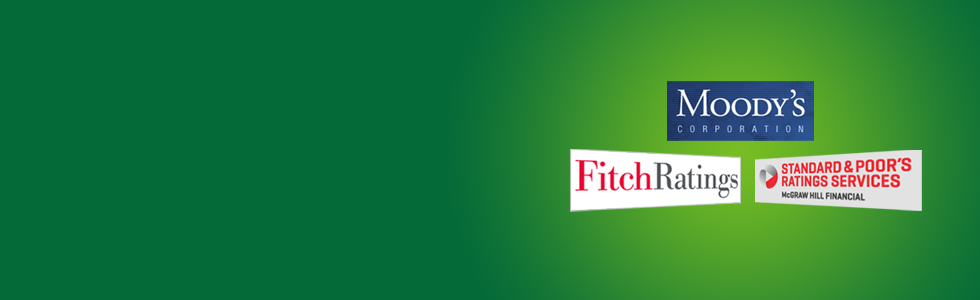 Appendix 4: Detailed deviations of class forecasts for Fitch